ТЕНДЕНЦІЇ ТА ПРОБЛЕМИ СУЧАСНОЇ НАНОЕЛЕКТРОНІКИ
Тенденції технології отримання наночастинок
ТЕНДЕНЦІЇ ТА ПРОБЛЕМИ СУЧАСНОЇ НАНОЕЛЕКТРОНІКИ
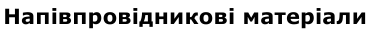 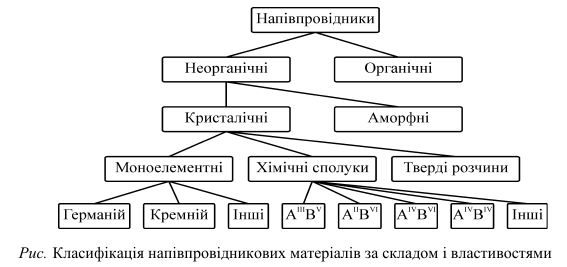 ТЕНДЕНЦІЇ ТА ПРОБЛЕМИ СУЧАСНОЇ НАНОЕЛЕКТРОНІКИ
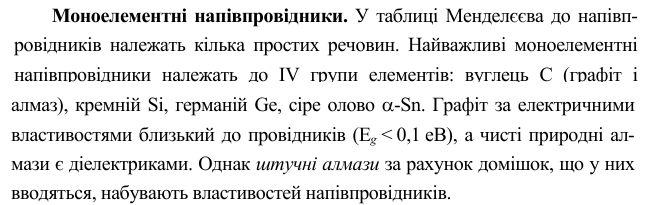 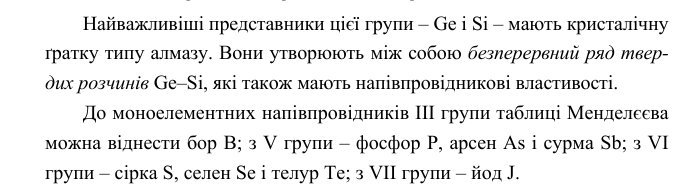 ТЕНДЕНЦІЇ ТА ПРОБЛЕМИ СУЧАСНОЇ НАНОЕЛЕКТРОНІКИ
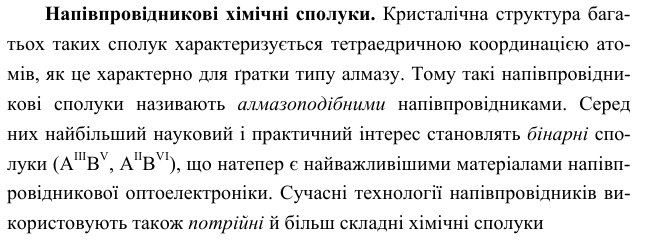 ТЕНДЕНЦІЇ ТА ПРОБЛЕМИ СУЧАСНОЇ НАНОЕЛЕКТРОНІКИ
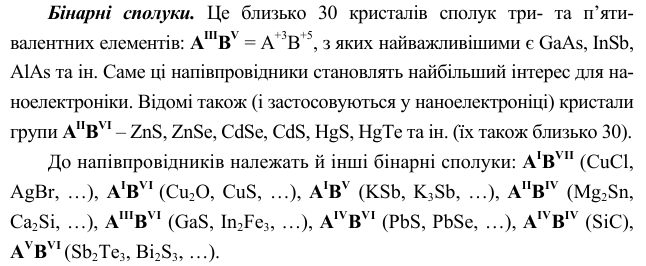 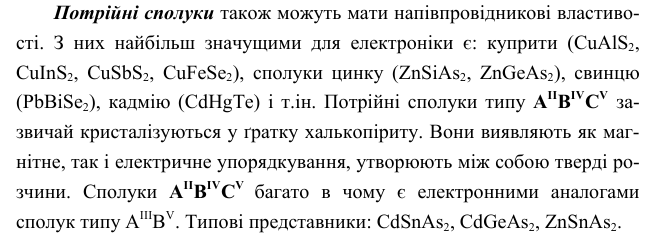 ТЕНДЕНЦІЇ ТА ПРОБЛЕМИ СУЧАСНОЇ НАНОЕЛЕКТРОНІКИ
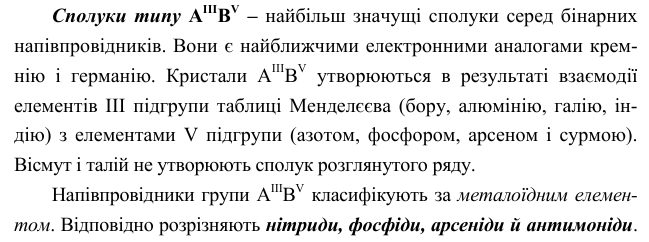 ТЕНДЕНЦІЇ ТА ПРОБЛЕМИ СУЧАСНОЇ НАНОЕЛЕКТРОНІКИ
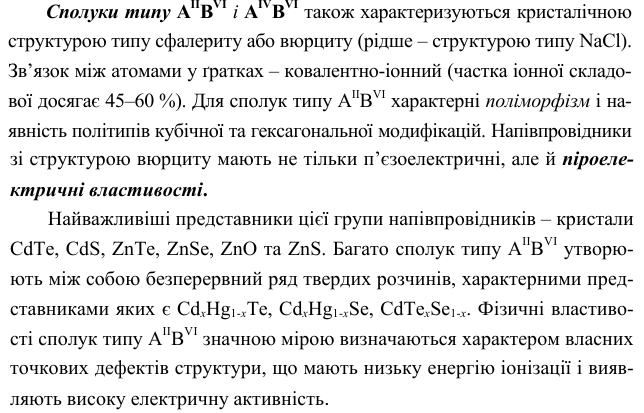 ТЕНДЕНЦІЇ ТА ПРОБЛЕМИ СУЧАСНОЇ НАНОЕЛЕКТРОНІКИ
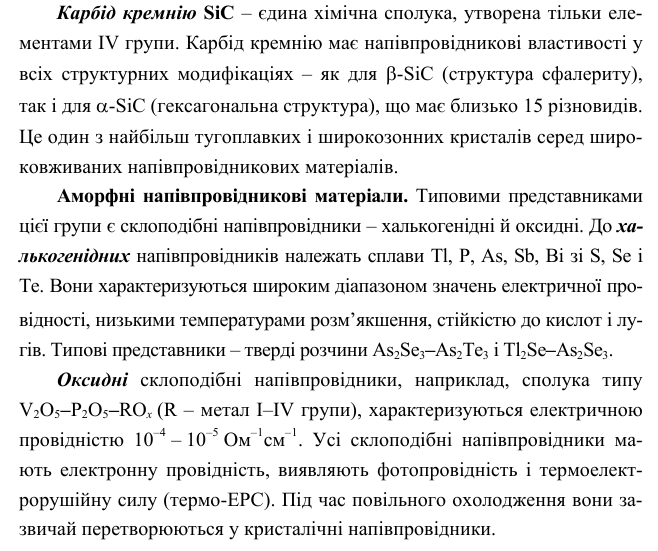 ТЕНДЕНЦІЇ ТА ПРОБЛЕМИ СУЧАСНОЇ НАНОЕЛЕКТРОНІКИ
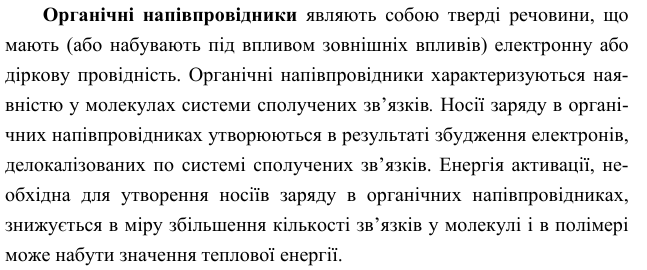